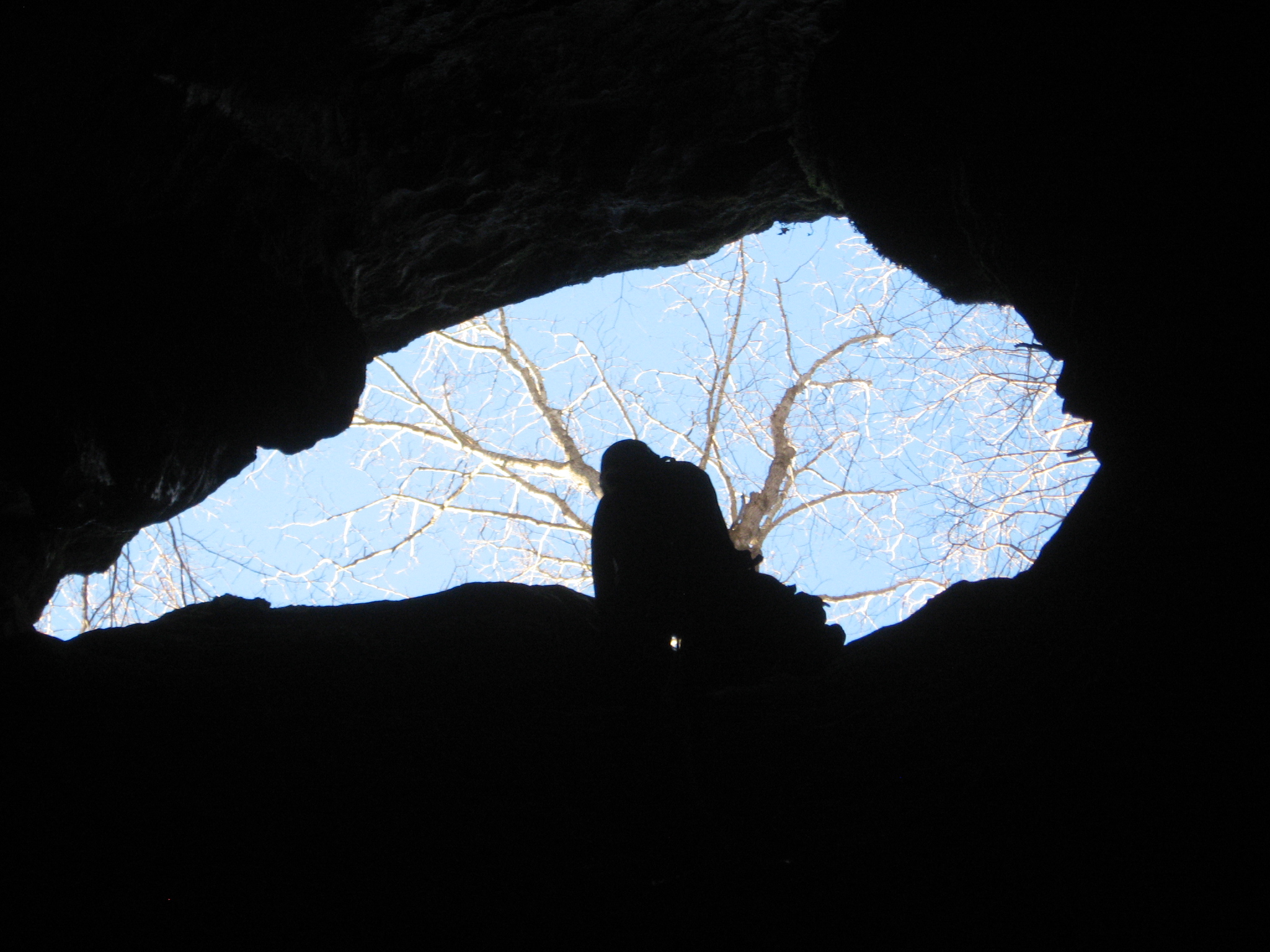 An Introduction to Caves and Karst
Carol Zokaites
 Chief of Environmental Education 
Virginia State Parks in the Department of Conservation and Recreation
and  National Coordinator of Project Underground
Photo by Joe Zokaites
[Speaker Notes: Slide presentation for the BatsLive Cave and Karst webinar, The World Beneath Our Feet, Oct. 11, 2012.]
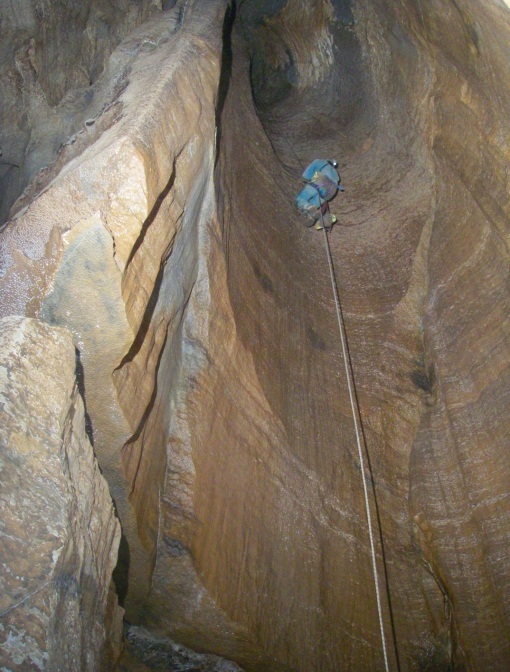 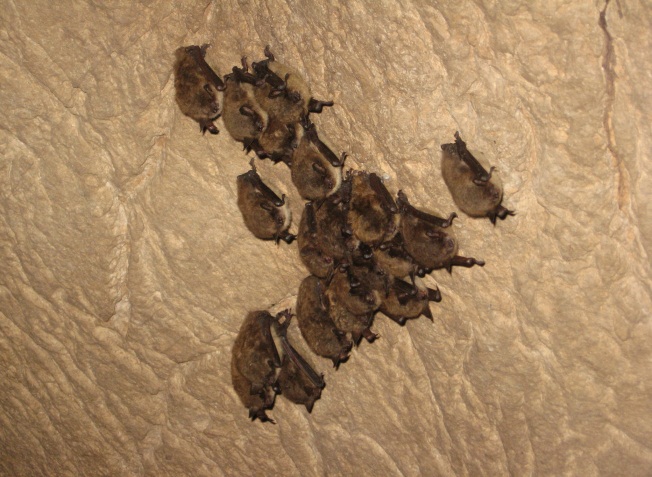 Raise a hand if you have
been in a cave.
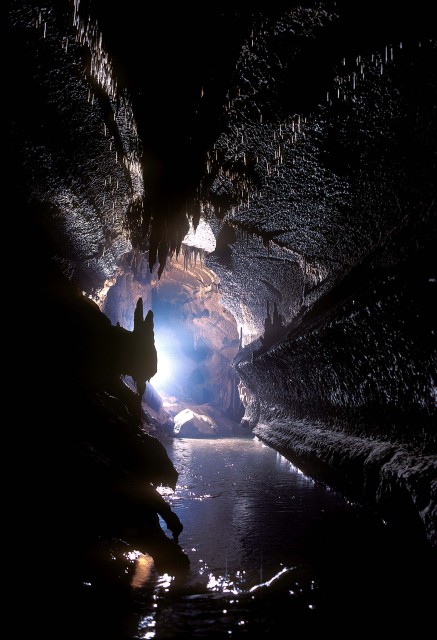 Photo by Joe Zokaites
Caves
Photo by Carol Zokaites
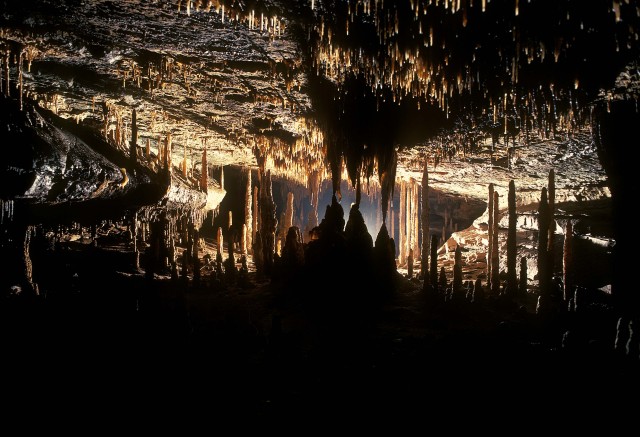 Photo by Chip Clark
Photo by Chip Clark
[Speaker Notes: Most people are familiar with the pretty cave photos and the amazing formations like Stalagmites and Stalactites. Caves are home to many animals and unique habitats and offer great adventure to cave explorers and scientists.]
Karst --  A unique type of landform 
	- characterized by subsurface drainage systems, sinking or losing streams, sinkholes, big springs, and caves. 
	- formed by the dissolution of limestone, dolomite, marble, or other soluble rocks
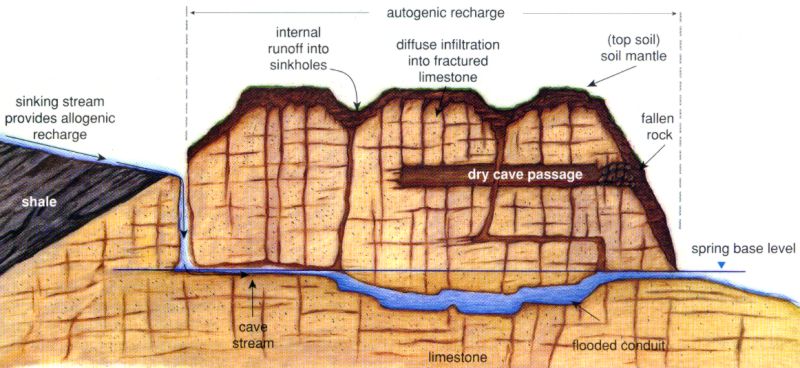 Cross-section diagram by David Culver, American University.
[Speaker Notes: Karst – the type of landform where caves are found.  It is underlain by the soluble sedimentary rocks – limestone and dolomites. Over geologic time these soluble rock formations dissolve from slightly acidic groundwater to form the karst topography and open cave passages which become conduits for groundwater flow.]
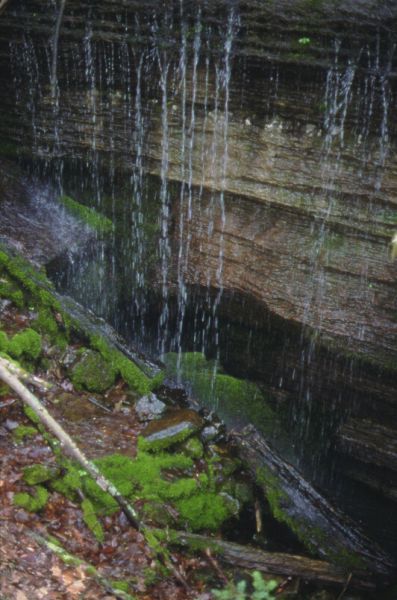 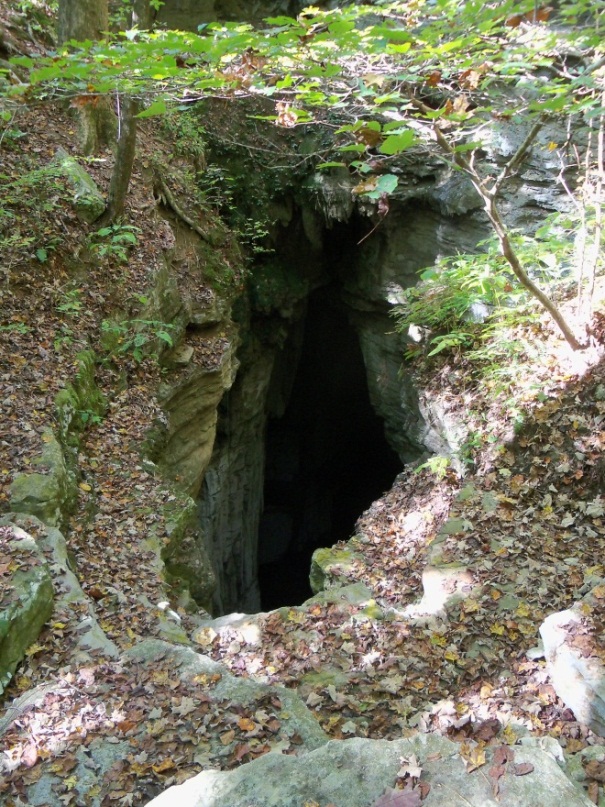 Karst   
A land area with Sinkholes, Springs, 
Sinking Streams
and Caves
Sinking Streams
Caves
Photo by John Bowling
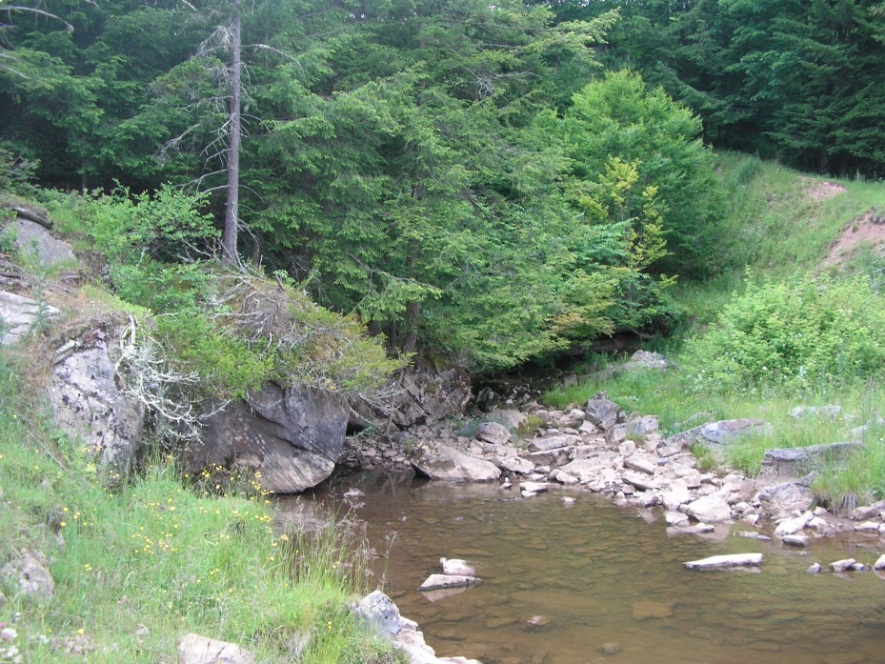 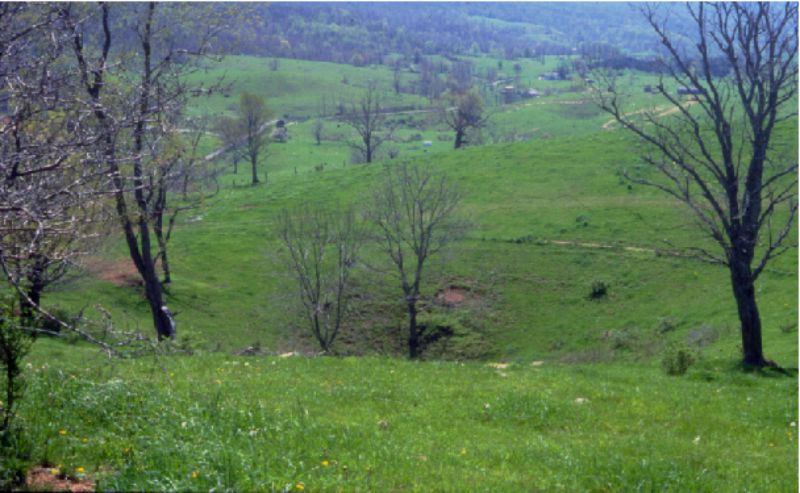 Springs
Sinkholes
Photo by Ed Fortney
[Speaker Notes: Formed by slightly acidic groundwater dissolving the soluble limestone and dolomite]
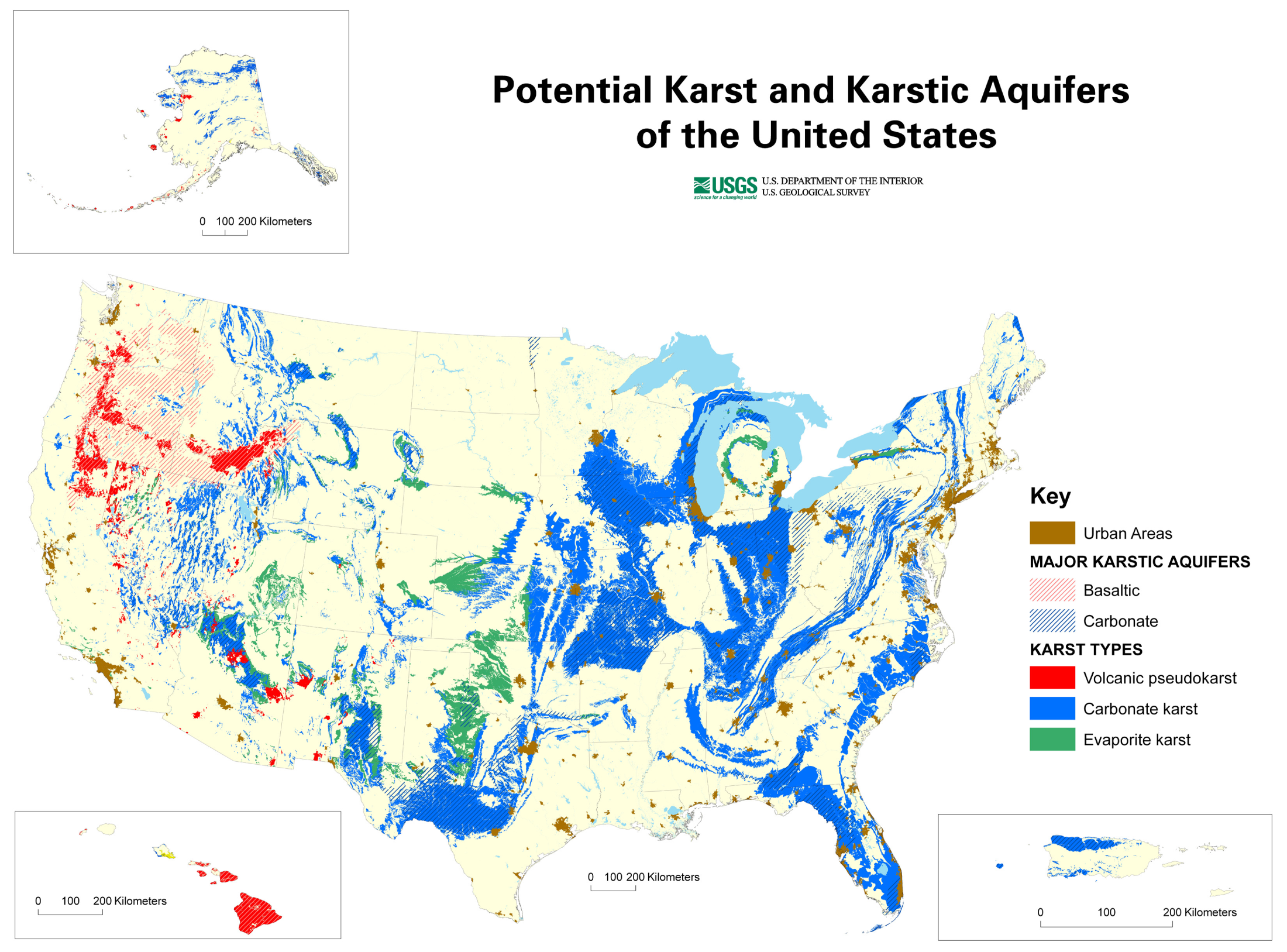 National Karst Map by USGS, from Dr. Dan Doctor
Do you live in a karst area shown on this map?    A – Yes   B – No
[Speaker Notes: About 20 percent of the land surface in the U.S. is classified as karst. Additionally in the United States, about 40% of the groundwater used for drinking water comes from karst aquifers.]
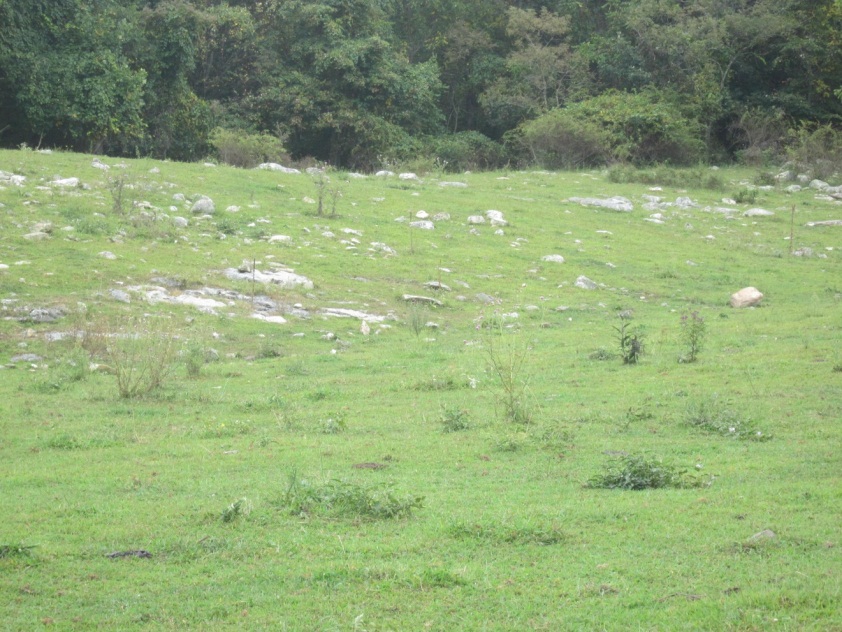 View of Karst Landscapes - thin and variable soil depths over the cavernous limestone. This allows rain and snow to enter the subsurface and groundwater quickly without a lot of filtration.
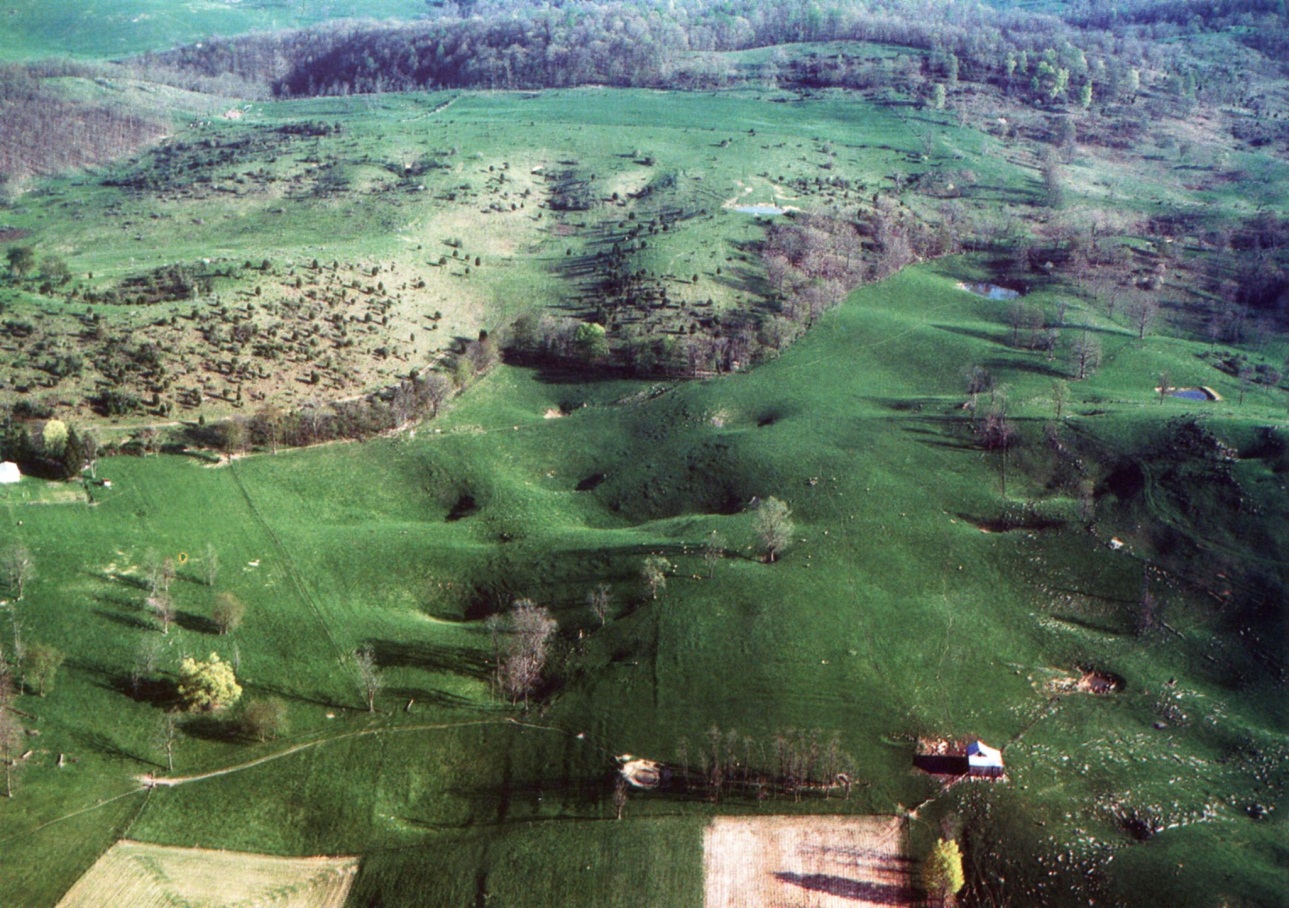 Sinkholes and 
rocky fields
Photos by Carol Zokaites
Photo by William K. Jones
[Speaker Notes: Caves are big enough for a person to fit through, but how big of a crack in the rock does a rain drop need to enter the groundwater? Good overview of karst landscape – see the sinkholes? Very rocky fields.]
Alpine Karst is developed in mountain areas with a history of glaciation. Most of the soil has been removed by physical weathering exposing the beautiful rock surface called “karren”.
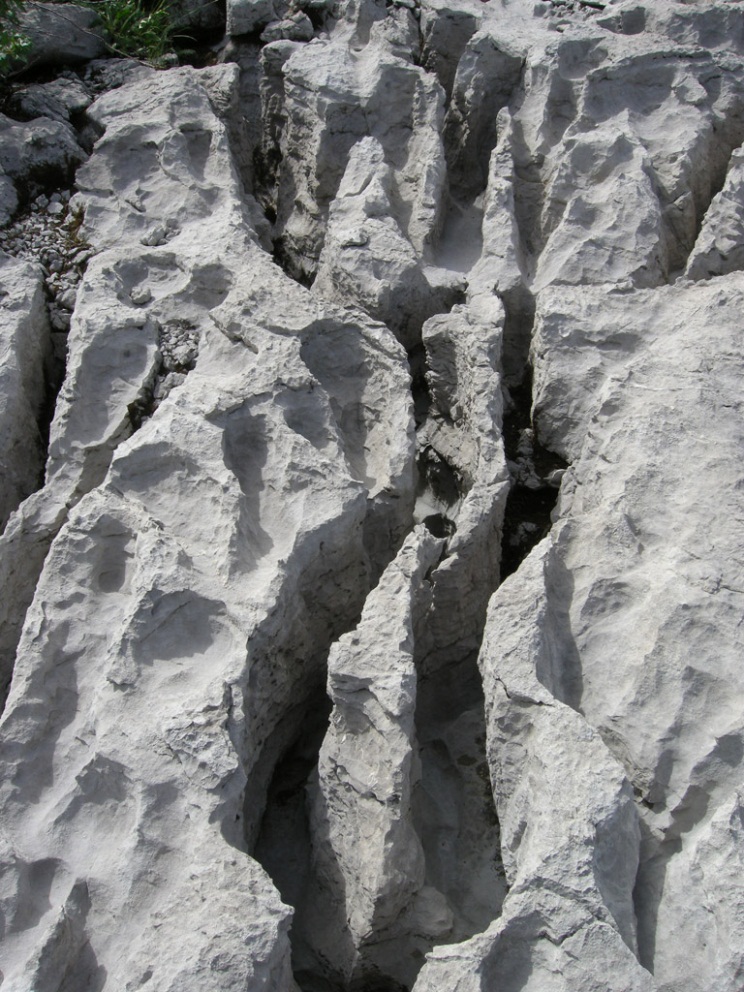 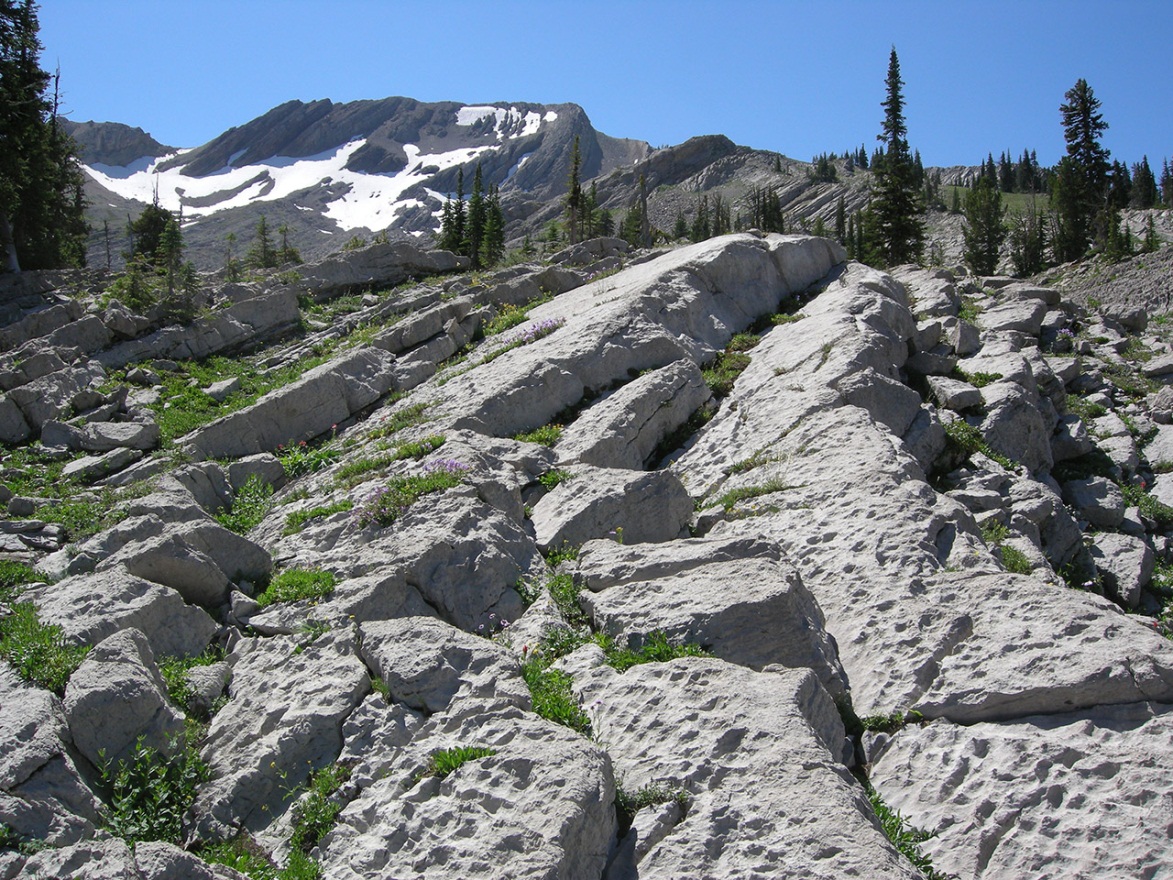 Photo by Dave Bunnell
Photo by Dave Bunnell
[Speaker Notes: While most karst in the US underlies well populated areas east of the Mississippi, karst occurs in a variety of other landscape settings as well. Most of the soil has been removed either by glaciers or by glacial melt waters, exposing the beautiful dissolved rock surface called “karren”.  The world famous Castle Guard Cave in Alberta, Canada even has a glacier which plugs the end of the cave.]
Why do you need to know about karst landscapes?
Surface water and groundwater interact very quickly in karst topography.
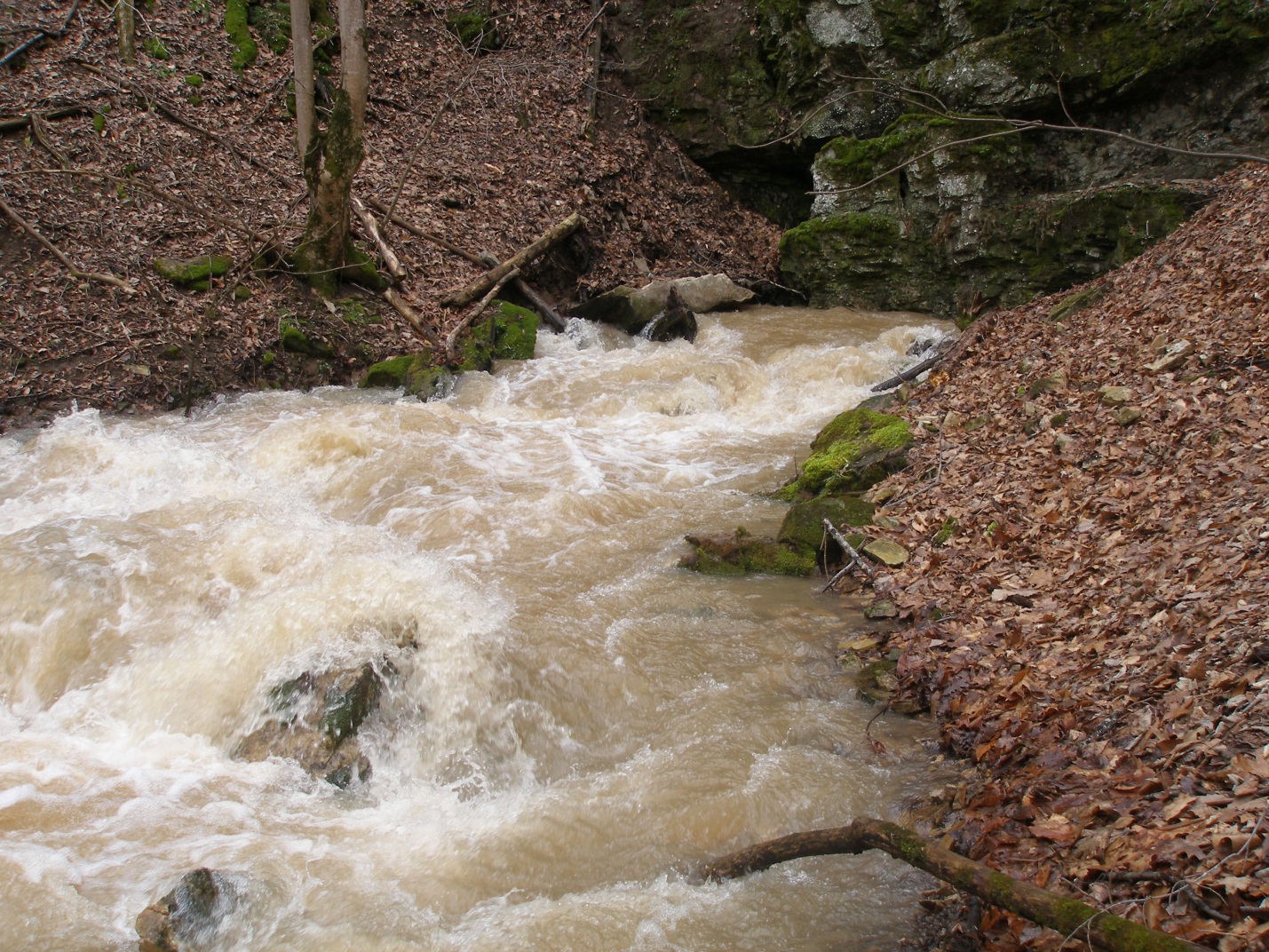 Here an underground 
stream emerges from 
a cave forming a karst  spring.
Photo by Steve Wells
[Speaker Notes: Our drinking water supplies and recreation waters can be influenced by surface activity, including pollution issues, in karst areas because of this rapid interaction between the surface water and groundwater.]
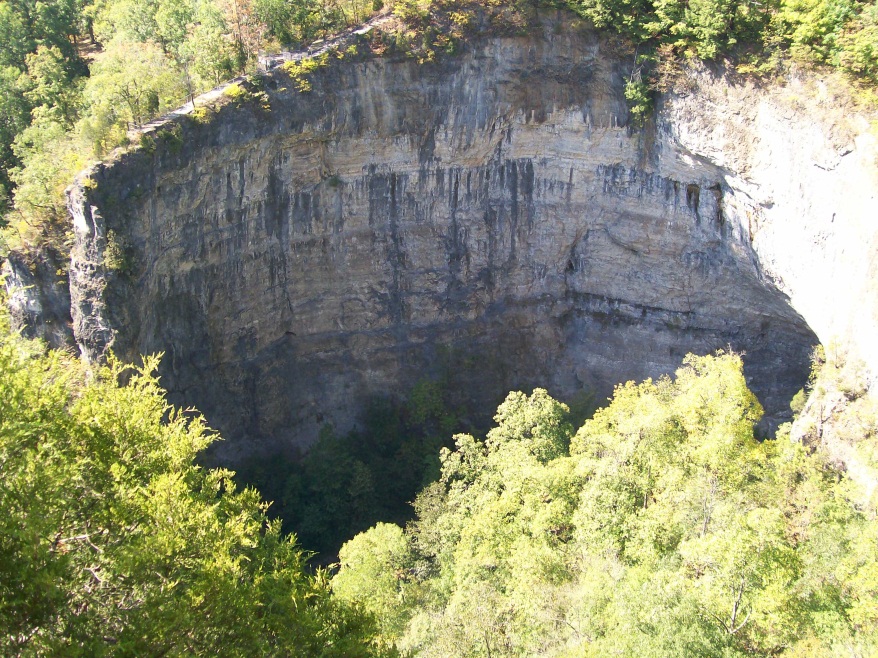 Sinkhole or Sink
A name for closed depressions. Sinkholes are one of the most obvious signs of a karst terrane..
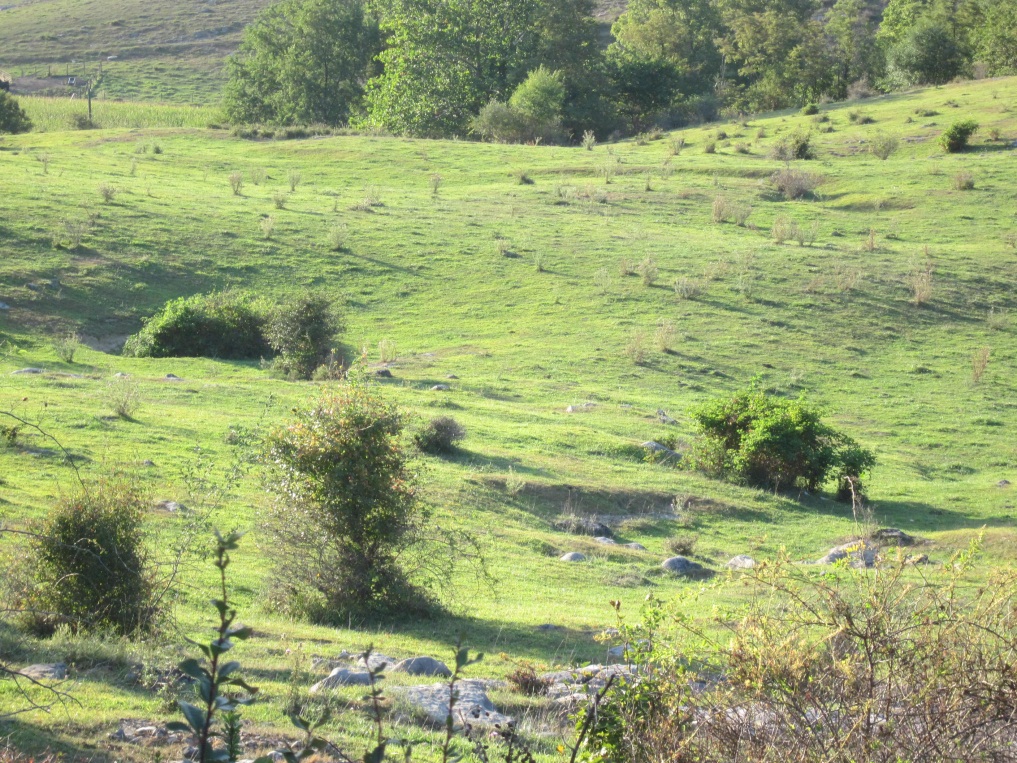 Photo by Bill Douty
Sinkhole In A Cup 
By Project Underground
on BatsLive website
Photo by Carol Zokaites
[Speaker Notes: Sinkholes form by the removal of surface materials into underlying open spaces. The surface material actually falls into the open spaces underground when it is no longer strong enough to support itself. Project Underground has a great activity showing how this works, called   Sinkholes in a cup. There is  link to this activity on the BatsLive website. Two types of sinkholes.]
Sinking Streams Surface water becomes groundwater by streams sinking into the ground.
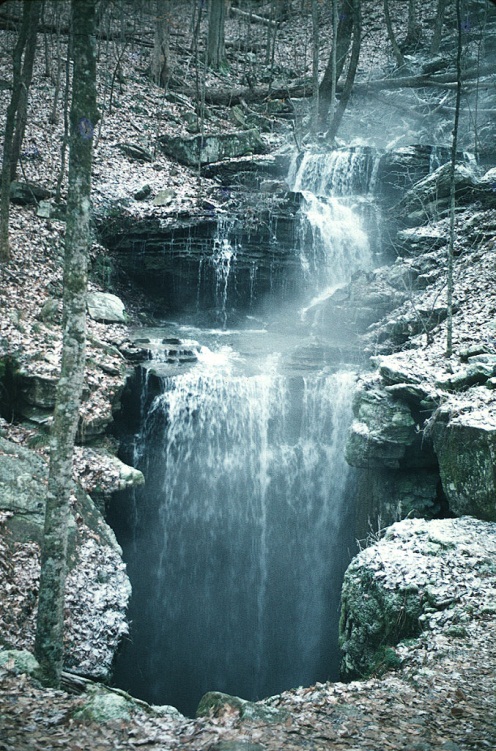 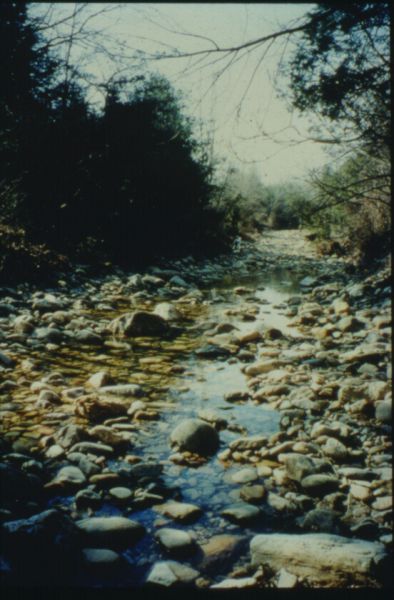 Photo from 
VA Karst Program
Photo by 
Dave Bunnell
Water slowly dripping from a stream bed down into the underground.
Stream flows into cave at one location.
[Speaker Notes: First one the entire stream is flowing into the cave entrance at one location – Second picture Water slowly dripping from a stream bed down into the underground drainage systems also called  Losing Streams]
Water entering a cave flows through vertical conduits into the cavernous reservoir system below.
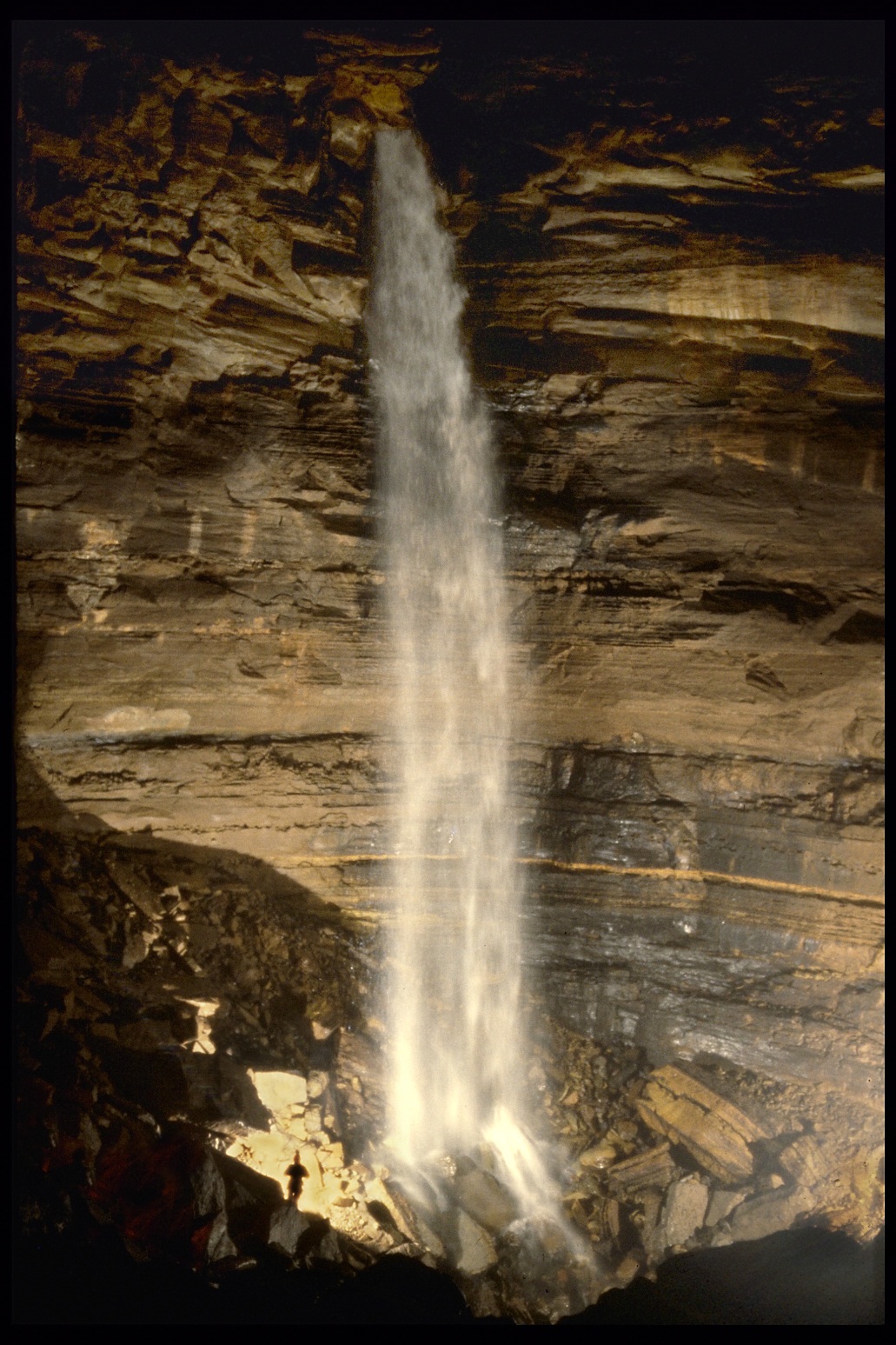 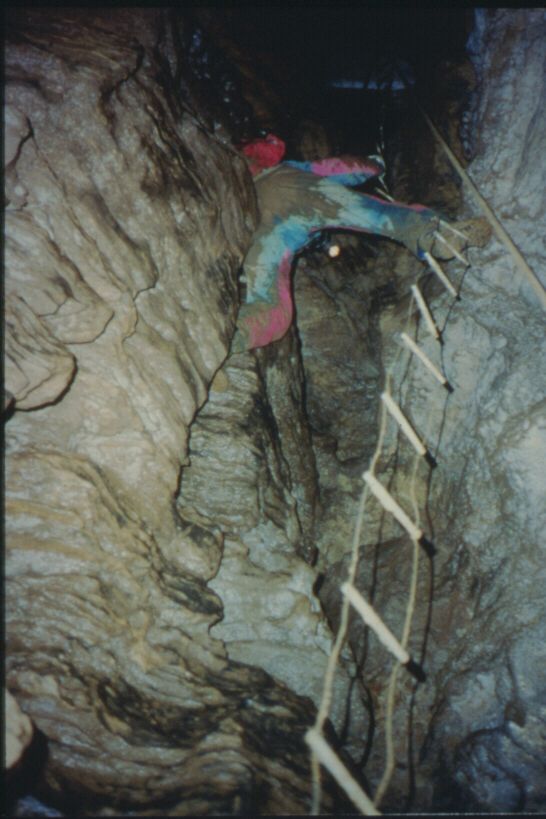 Photo by Dave Bunnell
Photo from the VA Karst Program
[Speaker Notes: Caves were formed by groundwater through geologic time and water still flows through them today.]
Water flows along the sculpted cave floor like a surface stream. Karst groundwater moves rapidly, up to several miles a day.
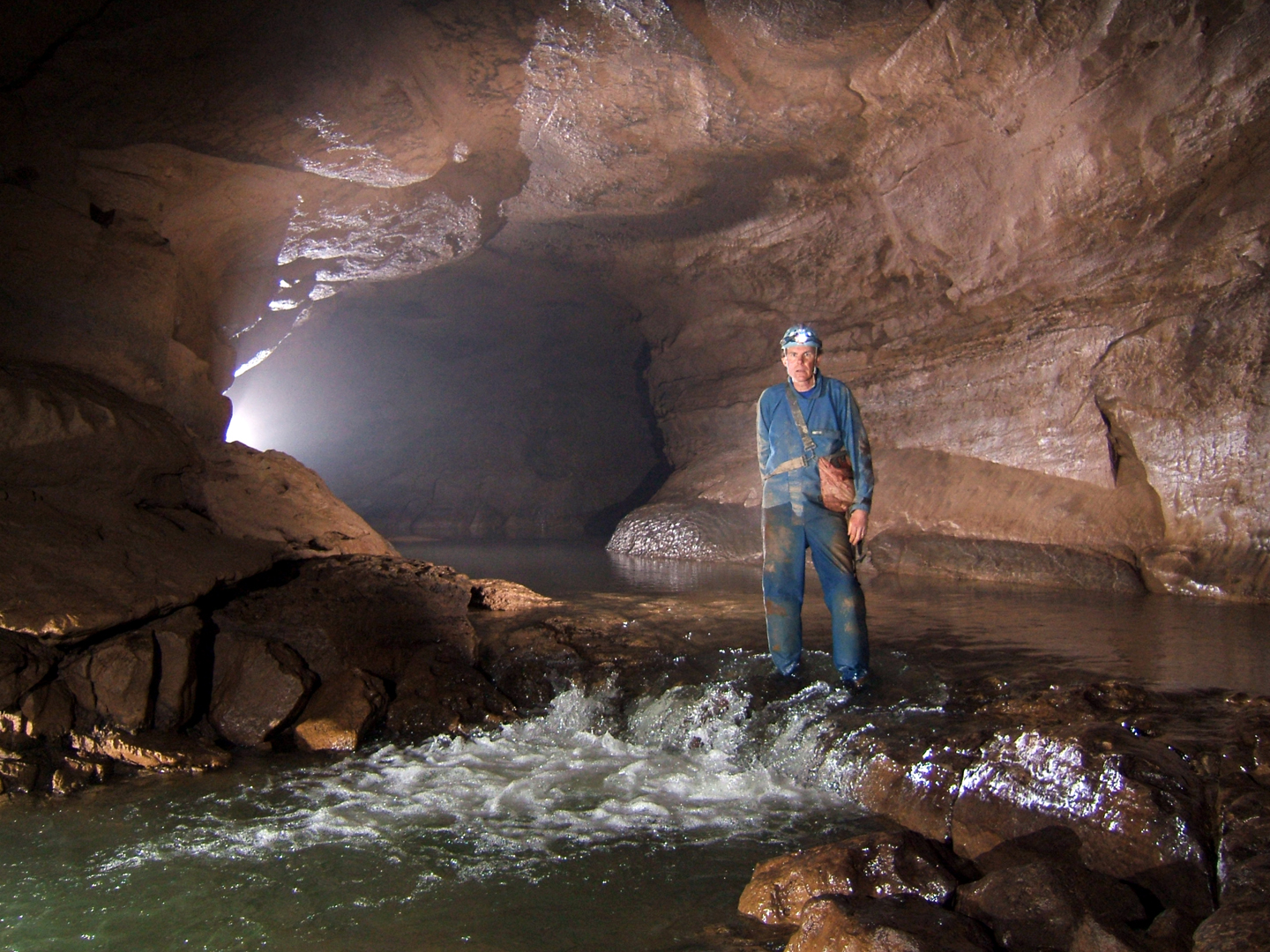 Photo by
Phil Lucas
[Speaker Notes: Streams flow underground just like they do on the surface. You can put an stick in an underground stream to see how fast the water is flowing just like in a surface stream.]
Springs
Most karst groundwater returns to the surface at springs.
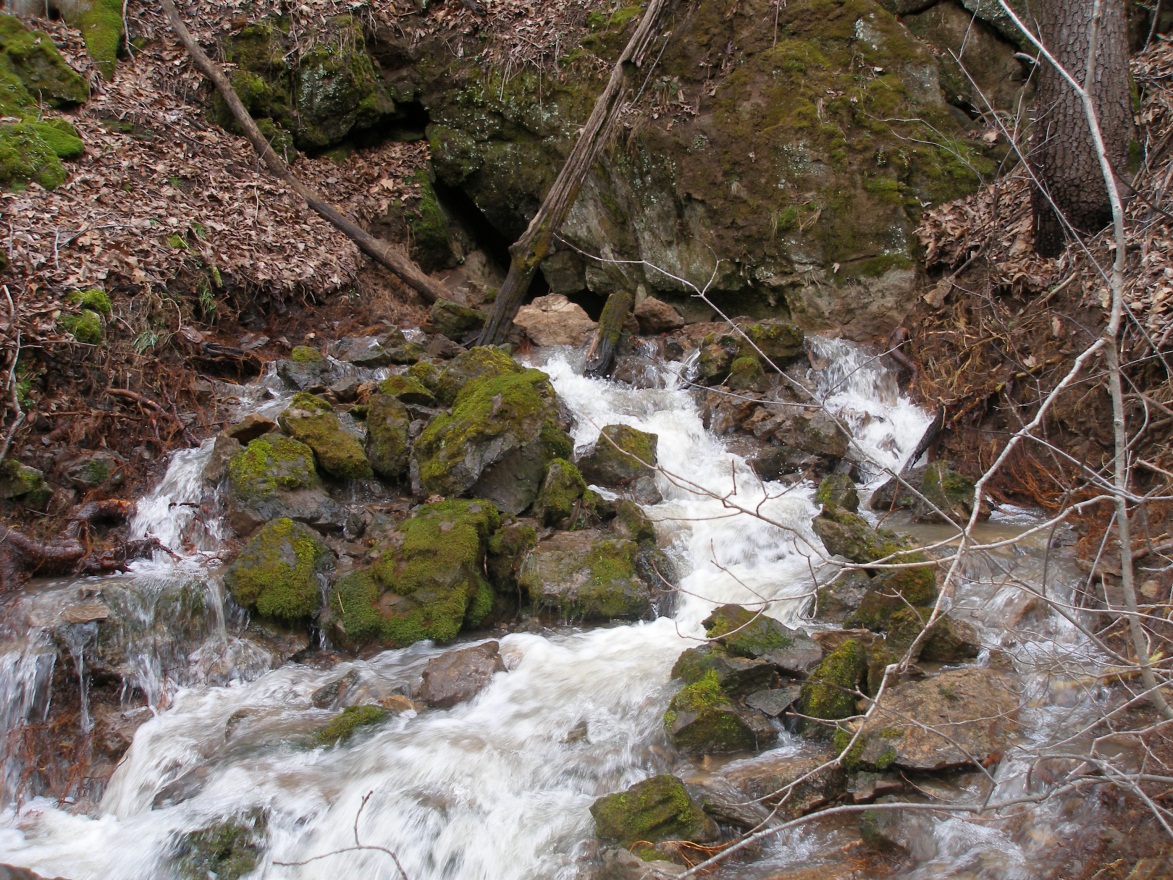 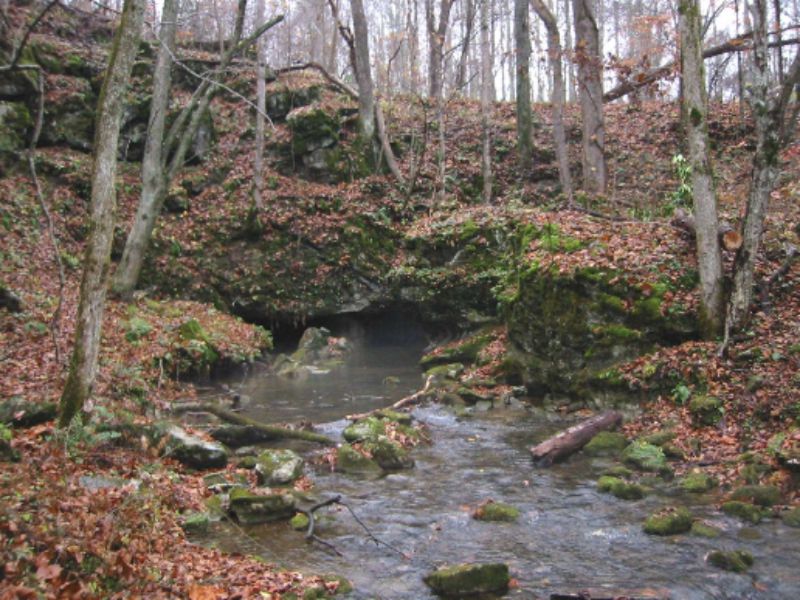 Photo by Steve Wells
Do you get your drinking water from
 a well or spring in a karst area? 

 A – No   B – Yes, private well 
 C – Yes, public water supply well 
 D – I don’t know
Photo from VA Karst Program
[Speaker Notes: Many karst springs are used as water supplies, both public and private. Remember 40% of the groundwater used for drinking water in the U.S.  comes from karst aquifers, mainly through springs and wells. How many of you have a well for your drinking water? Either at home or through your public water supply? Do you live in a karst area?]
How do we know where the karst water
goes underground?
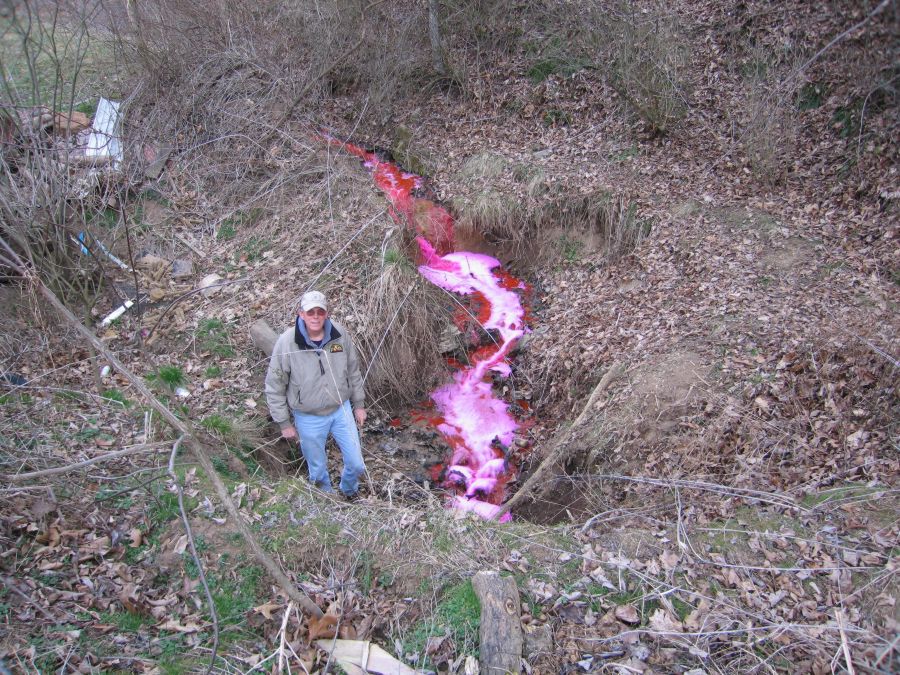 Photo from the 
VA Karst Program
Scientists use nontoxic, fluorescent dyes to chart the 
courses of underground streams and rivers.
[Speaker Notes: Dye tracing is the only way to verify where water flows underground since we can not see the underground water paths. The dye is put into sinking streams and it is caught with traps at springs and other stream access points like wells.  
Dye tracing verifies where water flows underground since we can not see the underground water paths.]
Video of Groundwater Model
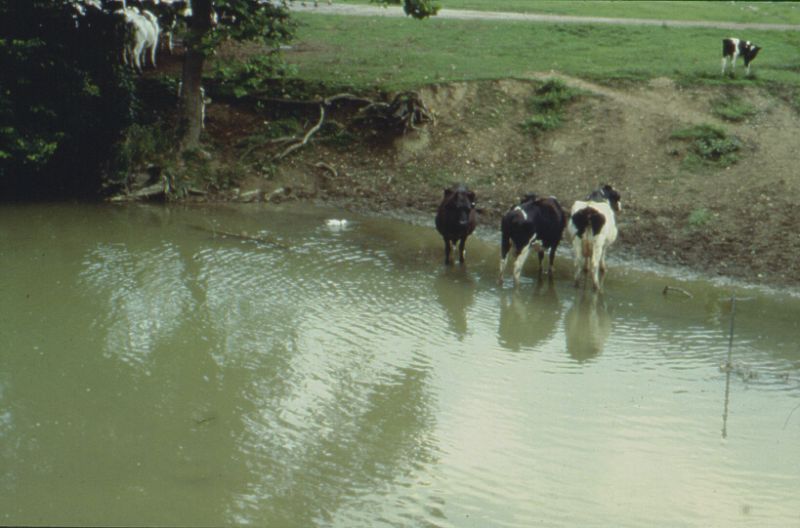 Threats and hazards in 
Karst Environments
Sinkhole dumps  Rain water flows through the sinkhole trash and into the groundwater.
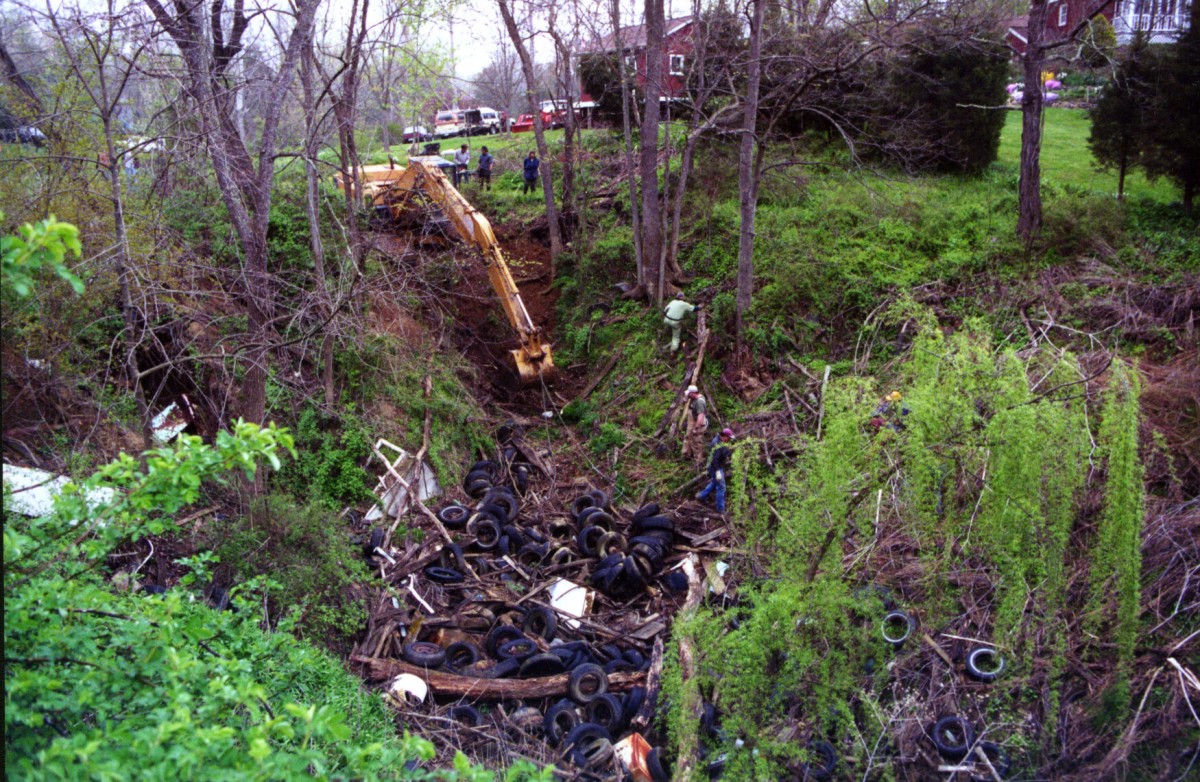 Cows in the creek, anywhere USA
Photos from the VA Karst Program
[Speaker Notes: Soil and Water Conservation Districts and other natural resources agencies, both federal and state offer Best Management Practices (BMP) Programs to help landowners and localities in karst areas to keep the karst waters clean and unpolluted.]
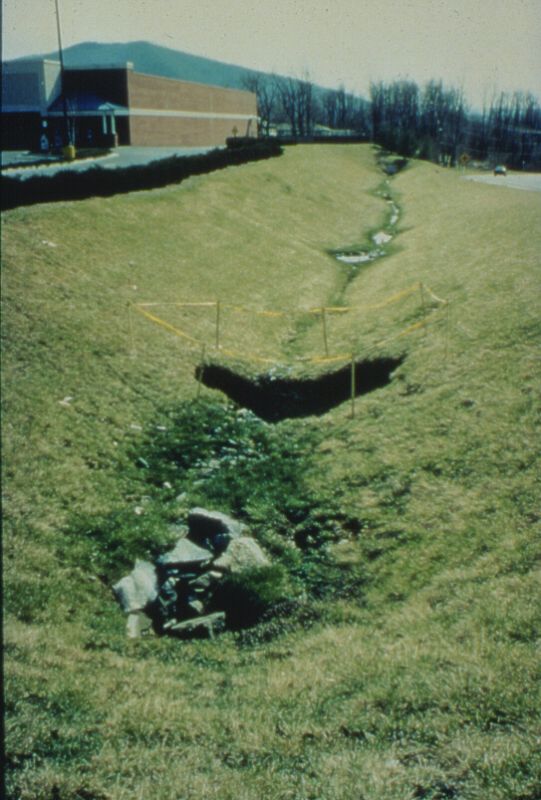 Threats and hazards in 
Karst Environments
Stormwater runoff and road collapses
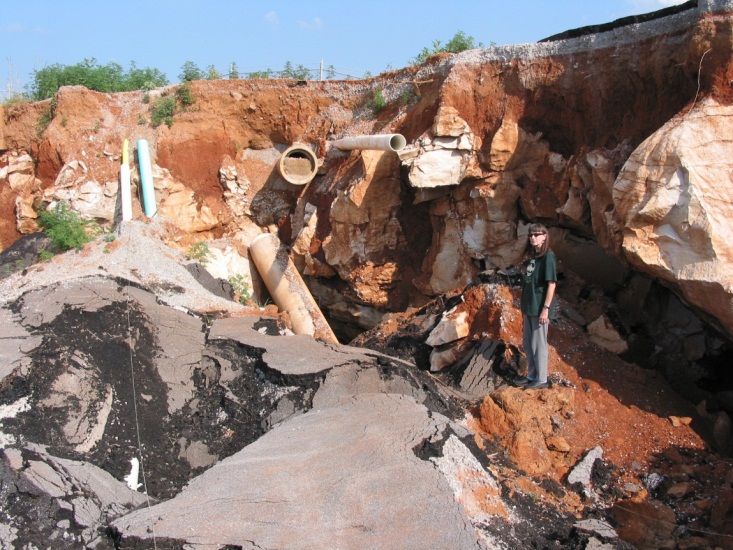 Photo from NCKRI
Best management practices and grant programs are available from many state and federal agencies to help keep the karst waters clean.
Photo from VA Karst Program
[Speaker Notes: Changing water flow by adding impervious cover like roads, parking lots and large buildings and channeling water into storm water settling areas can lead to the opening of soil pipes, or sinkholes into the conduits and groundwater below.  Here the road collapsed into a sinkhole, meaning the road surface fell into the open spaces under the ground.]
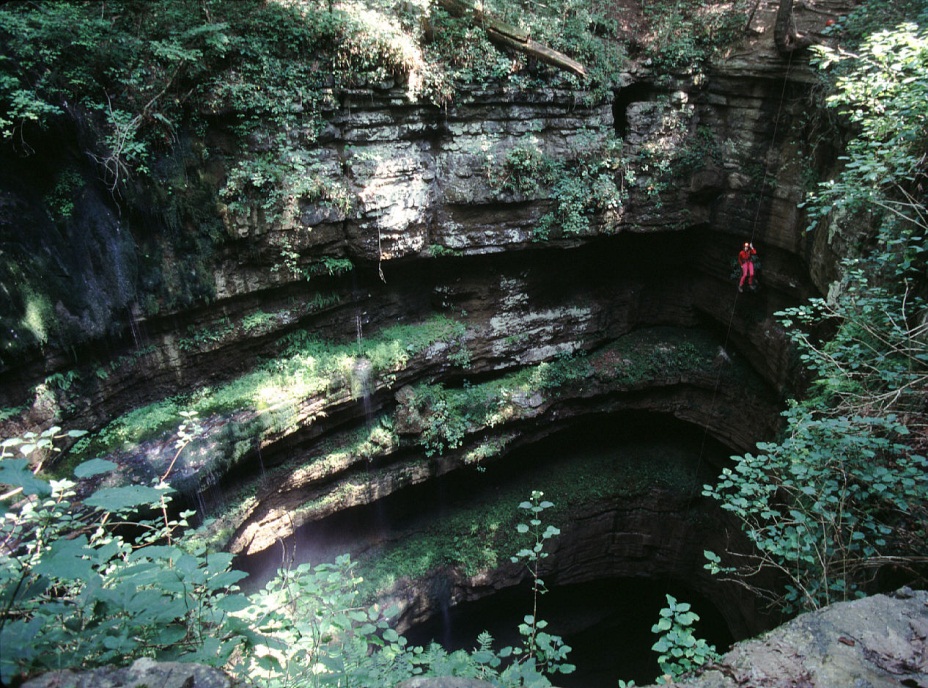 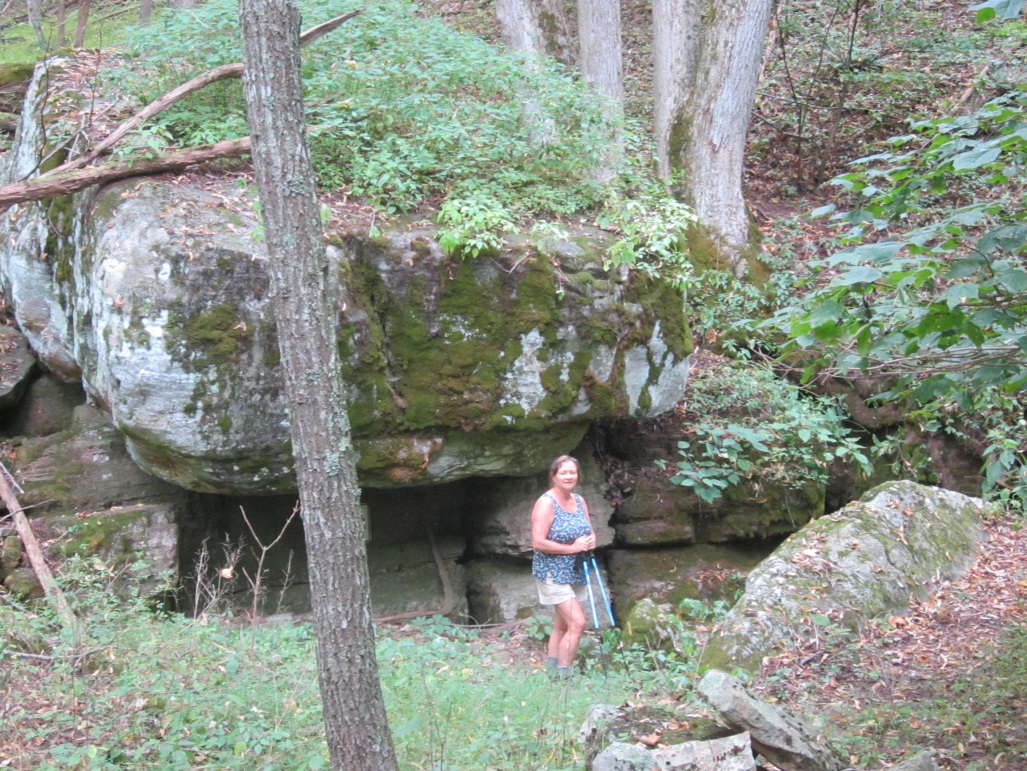 Cave entrances in Karst areas
Dave Bunnell
Joe Zokaites
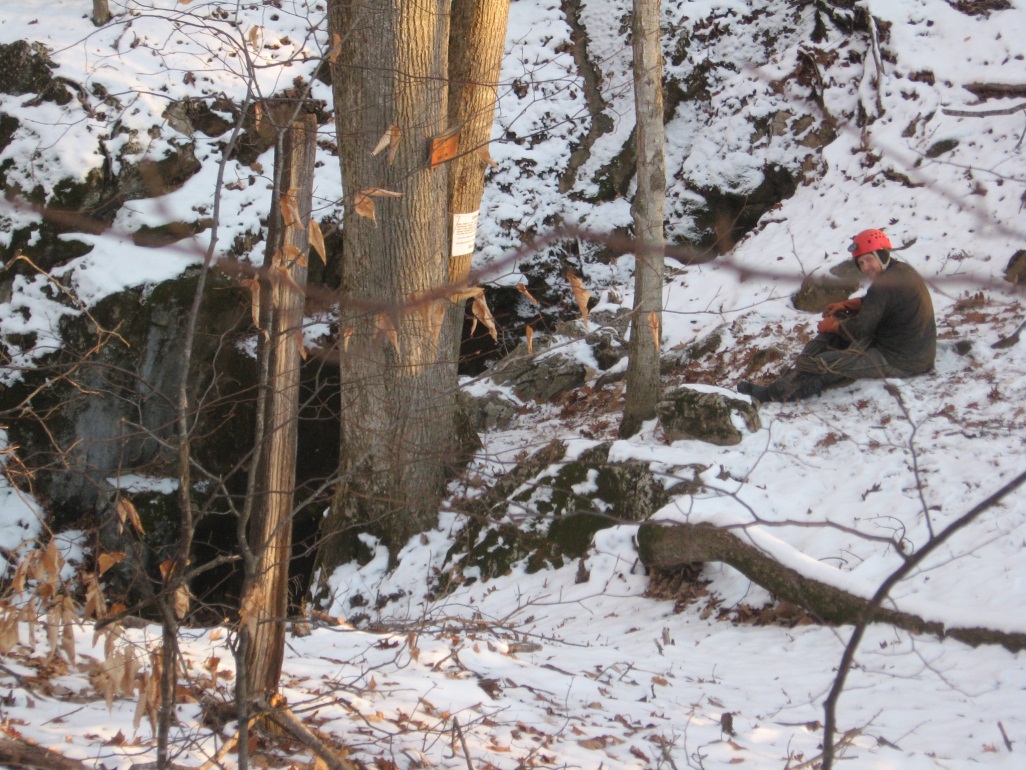 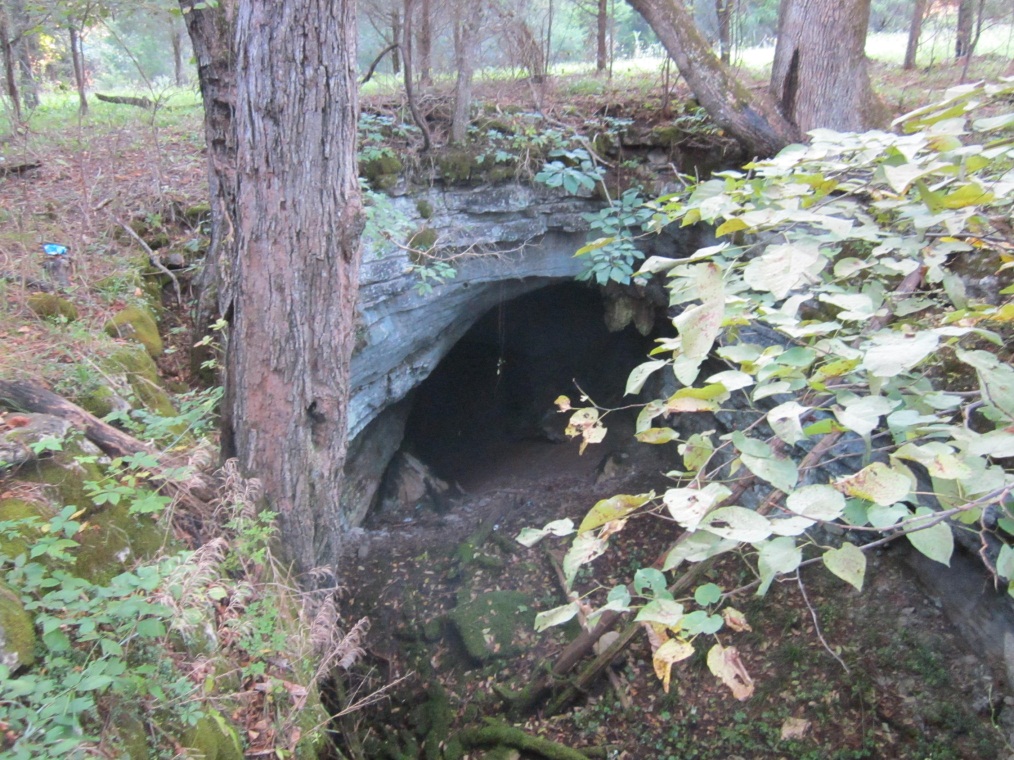 Joe Zokaites
Carol Zokaites
[Speaker Notes: The last of the karst features to discuss today are the caves. Cave entrances in karst vary in size and shape. Formed in the soluble sedimentary bedrock, Limestone, Some of these cave entrances have deep pits into sinkholes, some hide in rock outcropping, while some are easy to walk in to.]
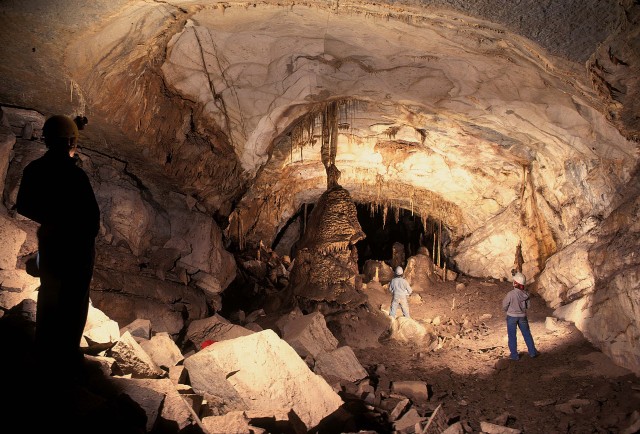 Cave Passages
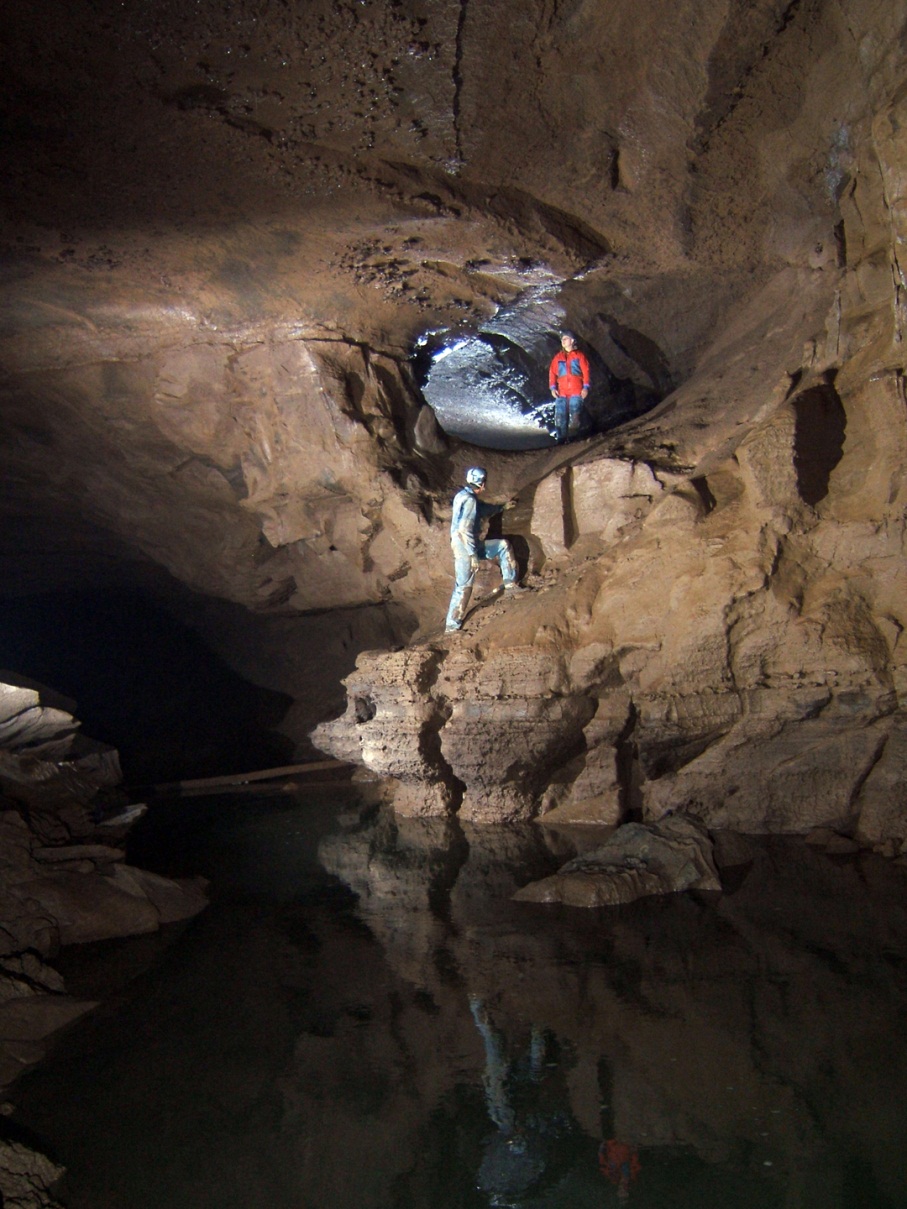 Photo by Chip Clark
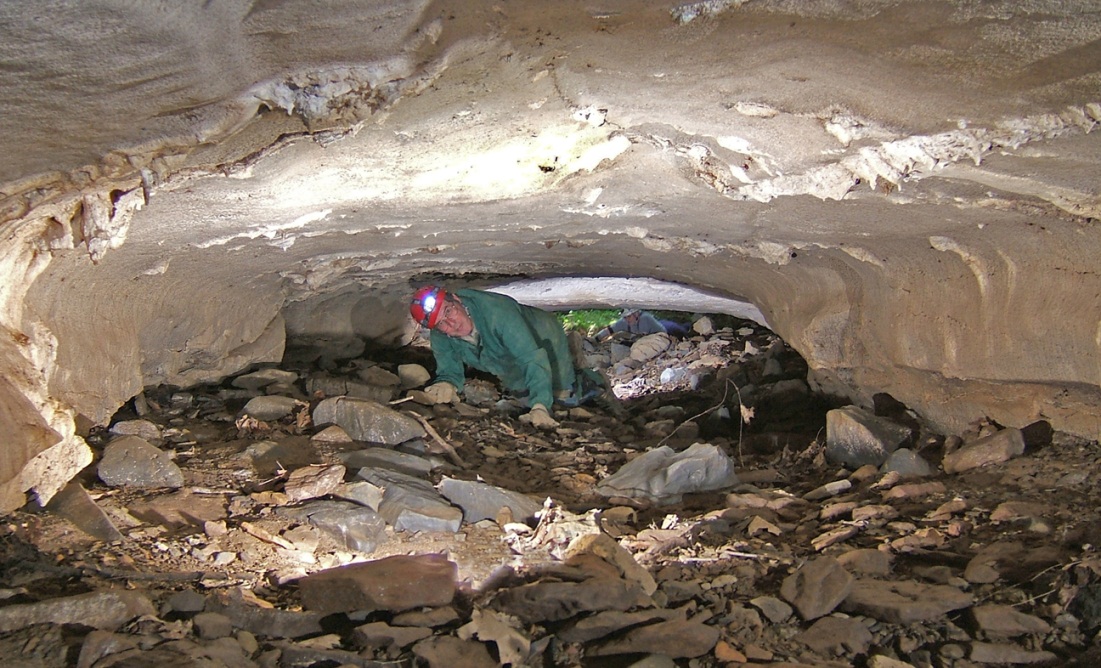 Photo by Phil Lucas
Photo by Phil Lucas
[Speaker Notes: Cave entrances lead into wonderful underground passages – Though geologic time slightly acidic groundwater formed these cave passages.]
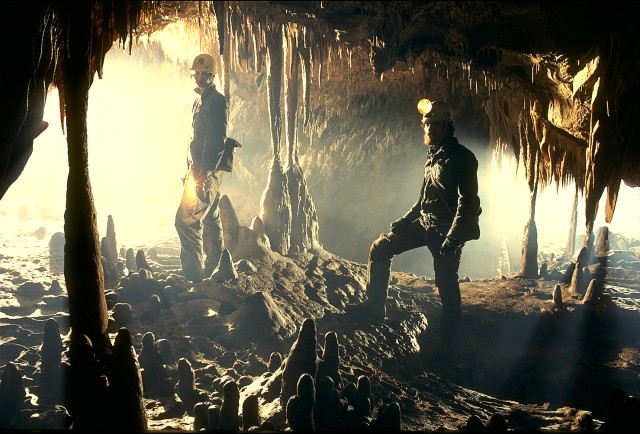 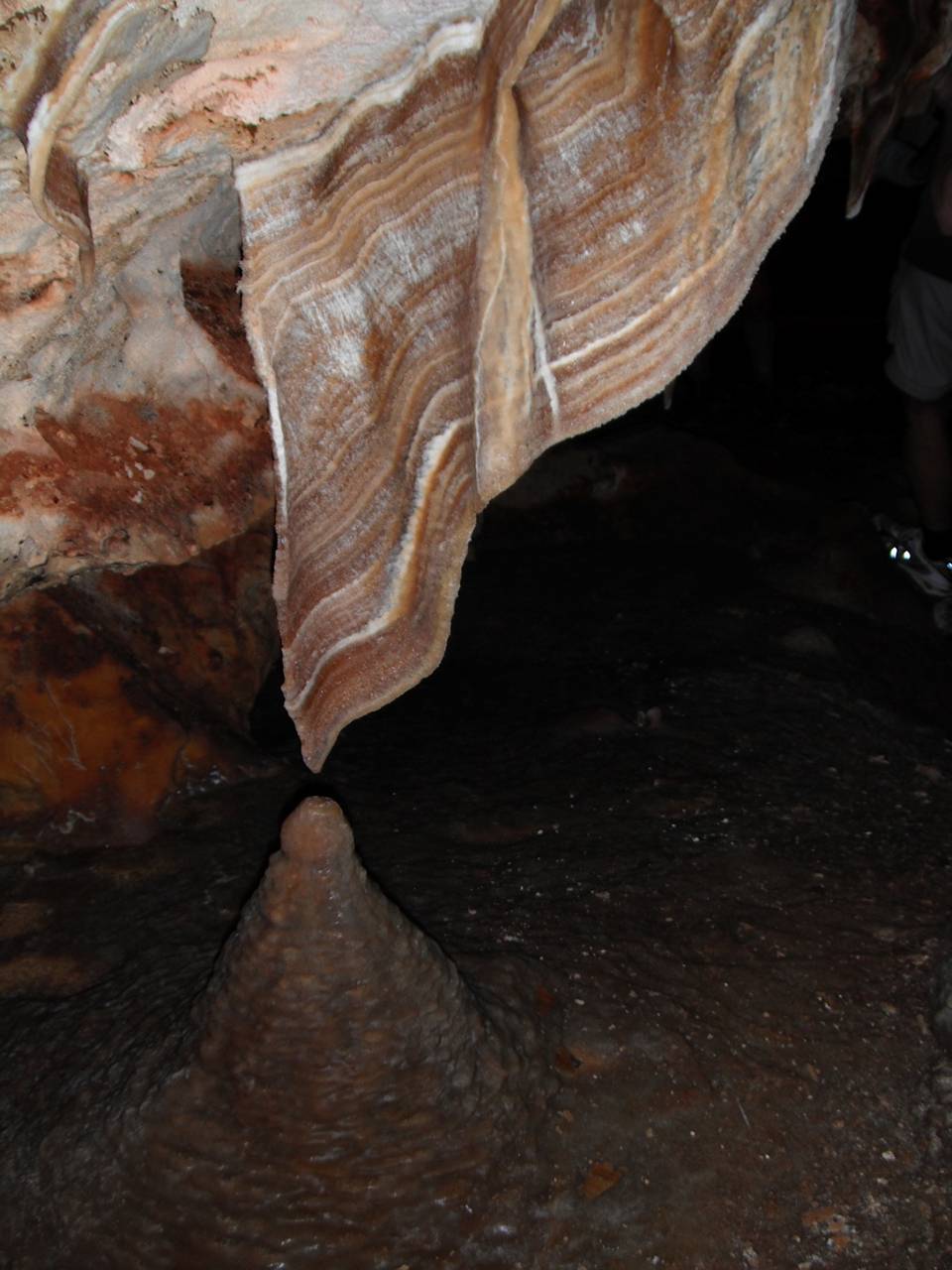 Cave 
Formations
Photo by Liana Boop
Photo by Chip Clark
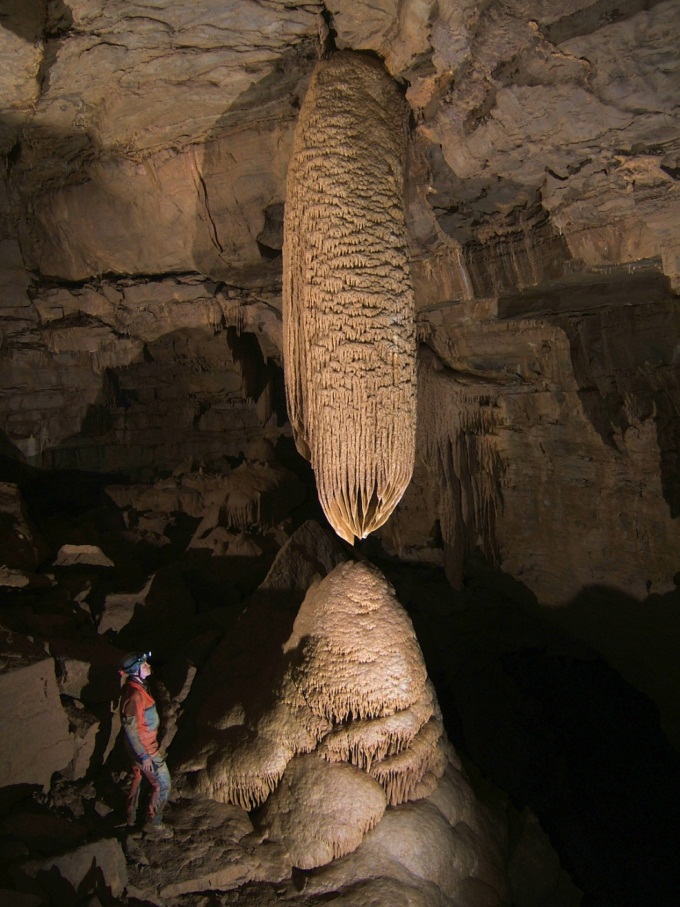 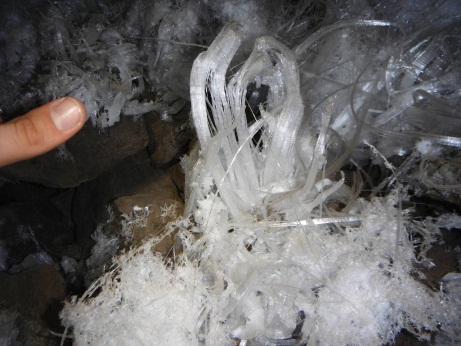 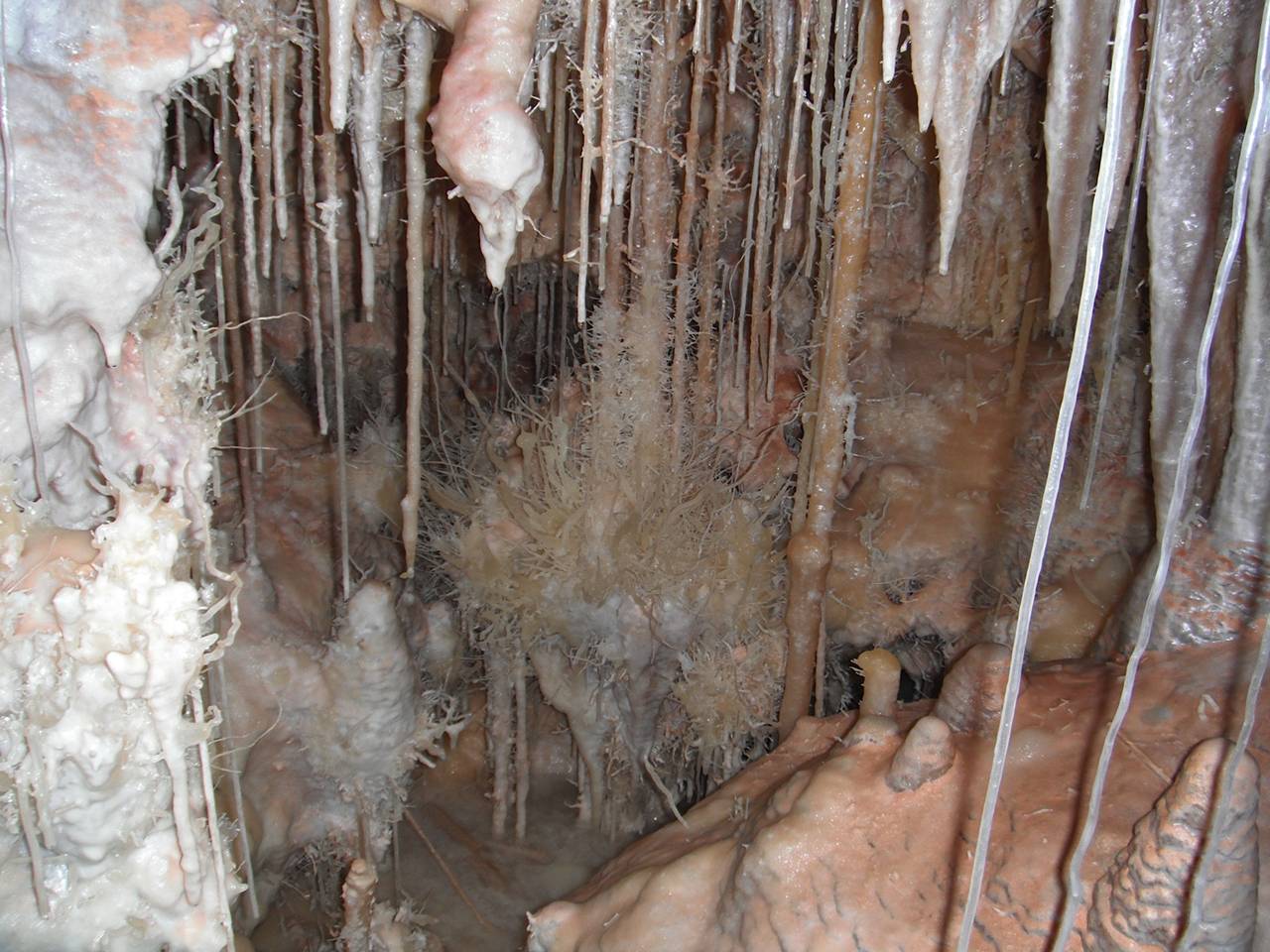 Photo by Chip Clark
Photo by Liana Boop
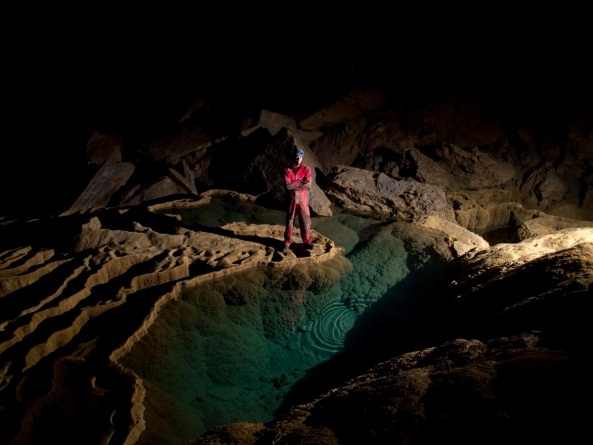 Photo by Liana Boop
Photo by Phil Lucas
Photo by Phil Lucas
Photo by Carlin Kartchner
[Speaker Notes: Cave also contain amazing cave formations.]
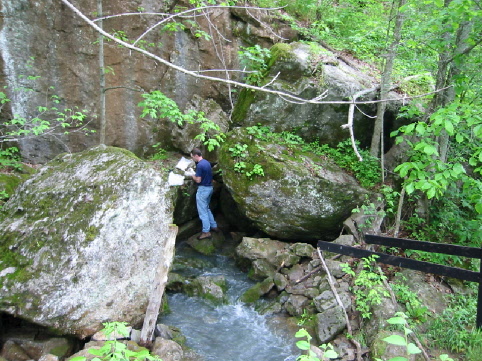 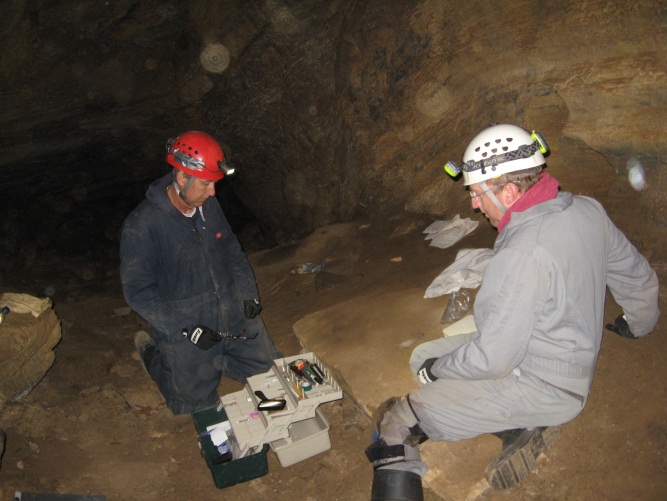 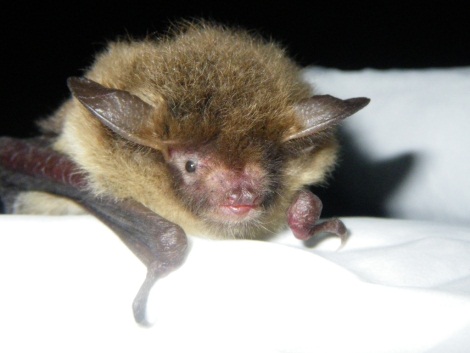 Photo by Karen Franzl
Photo by VA Karst Program
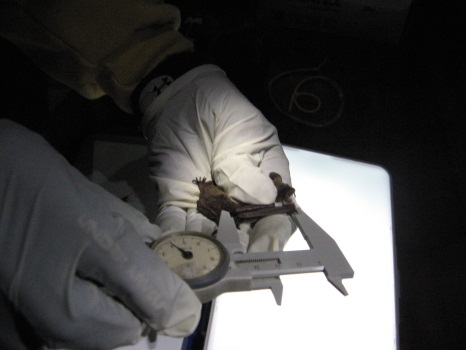 Photo by VA Karst Program
Cave scientists study the geology, biology, hydrology and paleontology of the
cave and karst systems.
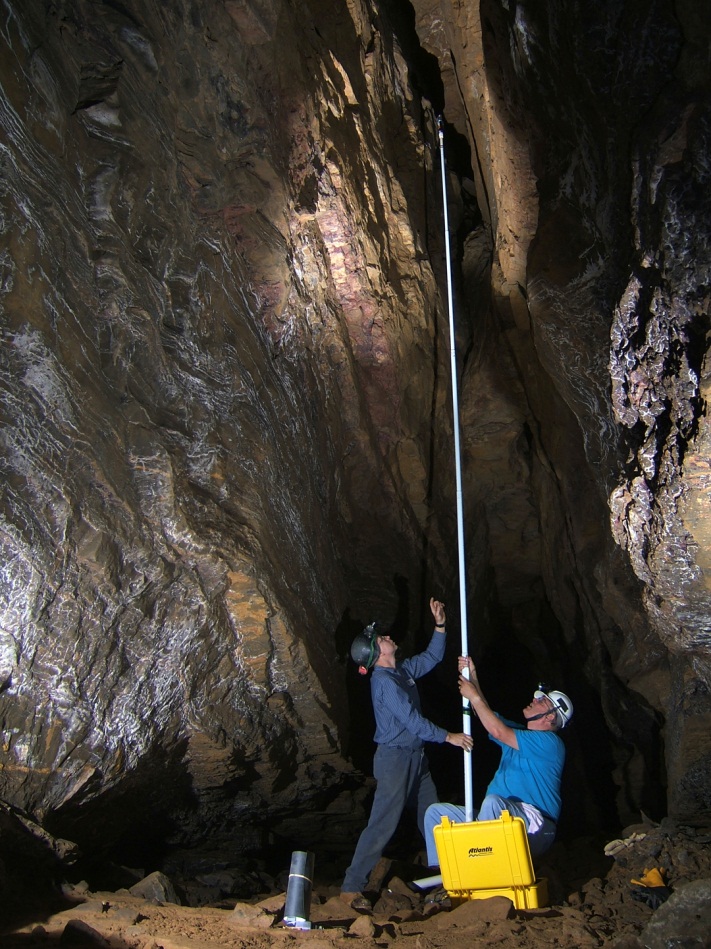 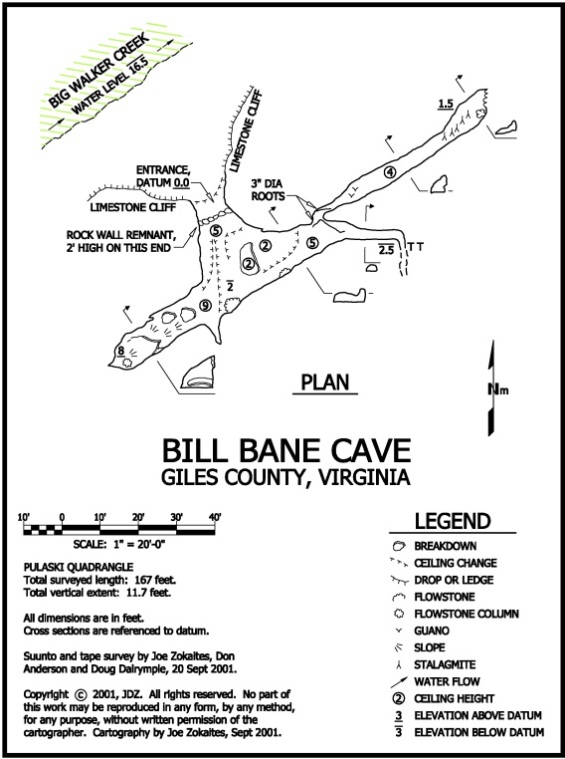 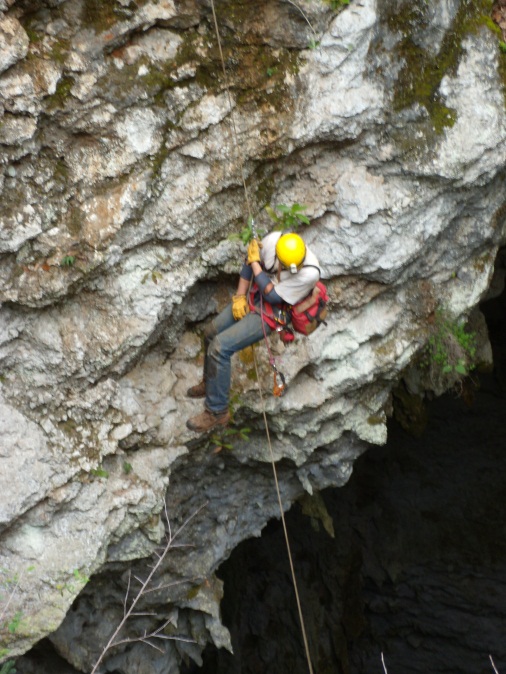 Photo by Carol Zokaites
Photo by Phil Lucas
Map by Joe Zokaites
[Speaker Notes: Scientist study the cave and karst environments, collecting data, creating maps, participating in research projects and monitoring the karst waters. This presentation has introduced the hydrology and geology of caves, the next presentations will cover biology and paleontology. STEM subject – outside fieldwork might be more interesting than office computer jobs. We need to train more scientists.]
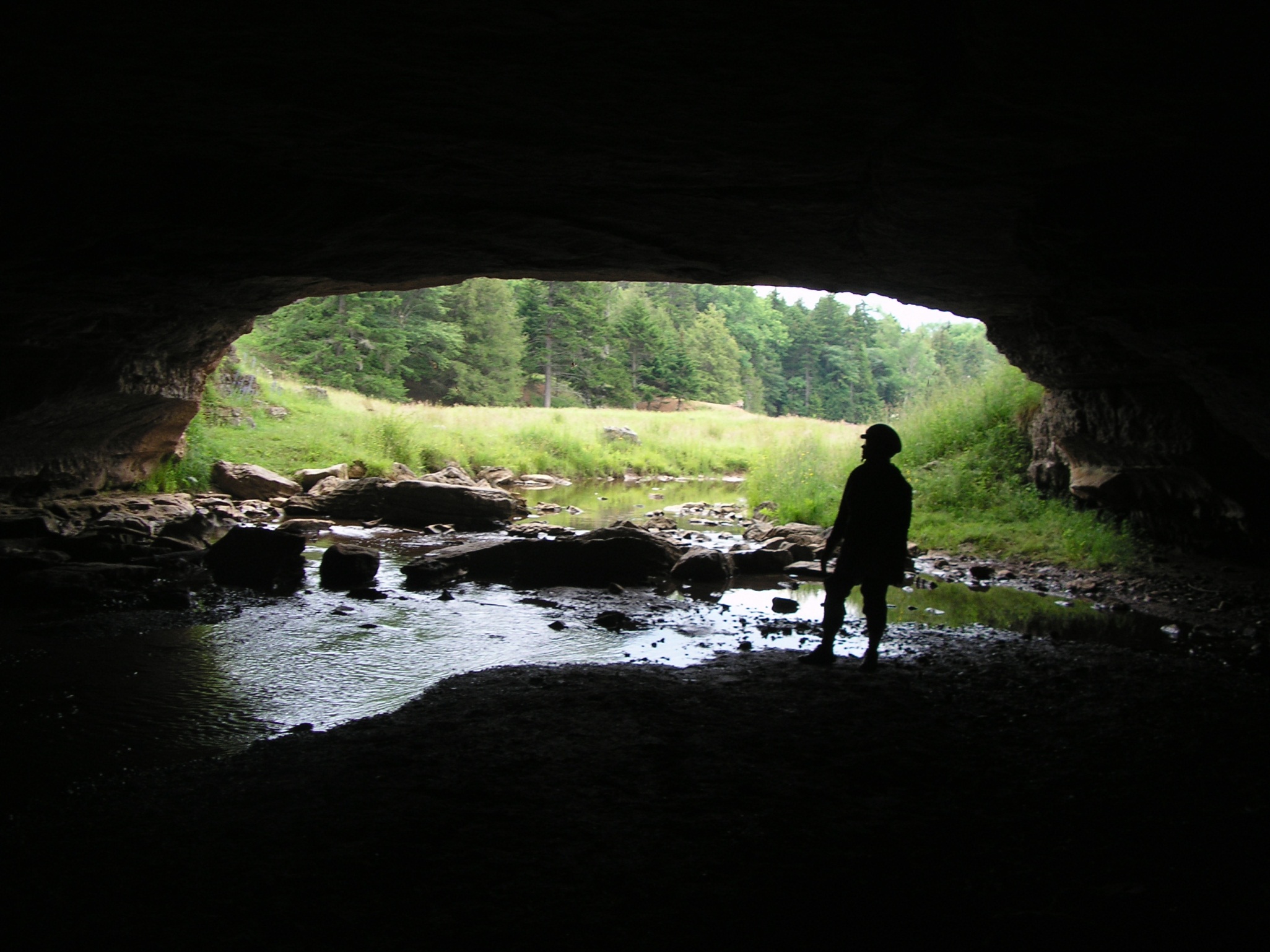 Karst landscapes host productive aquifers, amazing caves, 
sinkholes, sinking streams and springs.
Photo by Ed Fortney
[Speaker Notes: This presentation introduced you to caves, karst topography and karst water supplies. I hope you will continue to learn about and appreciate these wonderful natural resources.]